ModuleKennen en herkennen van dieren
Hoofdstuk 2
Soorten en rassen
2.4 Fretten
Gedomesticeerde bunzing, stamt af van Europese bunzing
Gebruikt voor de jacht op konijnen
Rassen: ‘standaard’ fret en angora fret
Lang, smal lijf, korte pootjes, een korte, behaarde staart
Aftekeningen: albino, wildkleur, sandy
Afwijkende vachtstructuren , kleurvarianten en aftekeningen gaan vaak gepaard met gezondheidsproblemen.
Doofheid bij witte aftekeningen
Angorafretten onvoldoende melkgift
Kennen en herkennen van dieren
Soorten en rassen
2.5 Konijnen
Algemene informatie:

Wetenschappelijke naam: Oryctolagus cuniculus
Herbivoor
♀: voedster,  ♂: ram of rammelaar, Jong: lamprei
Broedzorg: ja
Jongen: Nestblijvers
Levensverwachting: 6 – 7 jaar
Huisvesting: in groepen
Kennen en herkennen van dieren
Soorten en rassen
2.5 Konijnen
Stammen af van het Europese wilde konijn
Aparte orde: de haasachtigen
Haasachtigen hebben meer kiezen dan knaagdieren, en ze hebben stifttandjes achter de bovenste snijtanden.
Bouw en functie: 
Grote, krachtige achterpoten  hard lopen en grote sprongen maken
Kleine voorpootjes  schokken opvangen, holen graven
Nagels achterpoten  krabben, vachtverzorging
Bedekt met haren  vettig zodat er geen water op de huid komt
Kennen en herkennen van dieren
Soorten en rassen
2.5 Konijnen
Door mutaties en selectie zijn er veel verschillende rassen ontstaan. 
Enorme variatie in kleur, aftekening en beharing
In NL 58 konijnenrassen erkend, indeling in vier categorieën op basis van volwassen gewicht
Dwergrassen, gemiddeld 1 kg. Kleurdwerg, pooltje
Kleine rassen, 1,5 – 4 kg. Papillon, tankonijn
Midden rassen, 3 – 5 kg. Japanner, Thuringer
Grote rassen, groter dan 5 kg. Vlaamse reus, Franse hangoor
5e categorie bestaat uit konijnenrassen met een bijzondere vachtstructuur. Rex, Angorakonijn
Kennen en herkennen van dieren
Soorten en rassen
2.6 Diersoorten binnen de orde van knaagdieren
Knaagdieren kan je onderverdelen in verschillende families.
Iedere familie kent verschillende geslachten, die worden onderverdeeld in soorten.
De soorten worden onderverdeeld in rassen of variaties in kleur of vacht.
Veel verschillende soorten. Nu kijken we naar de verschillende als huisdier gehouden diersoorten binnen deze orde.
Kennen en herkennen van dieren
Soorten en rassen
2.6 Diersoorten binnen de orde van knaagdieren
Algemene informatie muizen:
Wetenschappelijke naam: Mus musculus
Herbivoor
Jong: pinkie
Broedzorg: ja
Jongen: Nestblijvers
Levensverwachting: 1 – 3 jaar
Huisvesting: in groepen
Familie: muisachtigen
Ras meest gehouden huisdier: kleurmuizen
Afstamming: wilde huismuis
Bouw: slank, grote oren, kale staart, lichaam 10cm
In NL: > 30 verschillende kleuren en aftekeningen erkend bij kleurmuis
Kennen en herkennen van dieren
Soorten en rassen
2.6 Diersoorten binnen de orde van knaagdieren
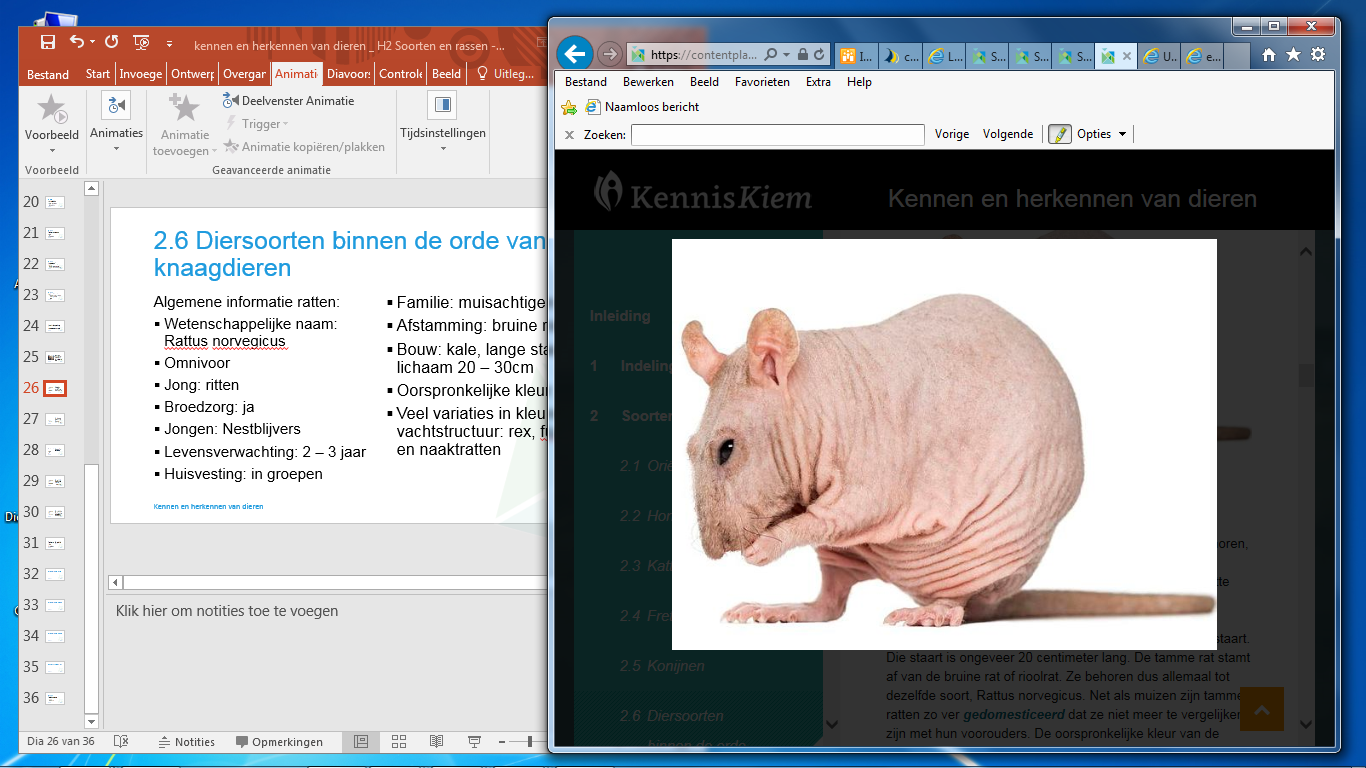 Algemene informatie ratten:

Wetenschappelijke naam: Rattus norvegicus
Omnivoor
Jong: ritten
Broedzorg: ja
Jongen: Nestblijvers
Levensverwachting: 2 – 3 jaar
Huisvesting: in groepen
Familie: muisachtigen
Afstamming: bruine rat
Bouw: kale, lange staart, lichaam 20 – 30cm
Oorspronkelijke kleur: agouti
Veel variaties in kleuren en vachtstructuur: rex, fuzz (dons), en naaktratten
Kennen en herkennen van dieren
Soorten en rassen
2.6 Diersoorten binnen de orde van knaagdieren
Algemene informatie Mongoolse gerbils (woestijnrat):

Wetenschappelijke naam: Meriones unguiculatus
Herbivoor
Jong: pup
Broedzorg: ja
Jongen: Nestblijvers
Levensverwachting: 2 – 4 jaar
Huisvesting: in groepen
Bouw: gedrongen lichaamsbouw, lichaam 10 – 14cm, voorpoten korter dan achterpoten, staart even lang als lichaam met aan uiteinde een pluimpje. 
Oorspronkelijke kleur: bruine haren met zwarte puntjes, crèmekleurige vacht 
Andere soorten: dikstaartgerbil, Egyptische gerbil
Kennen en herkennen van dieren
Soorten en rassen
2.6 Diersoorten binnen de orde van knaagdieren
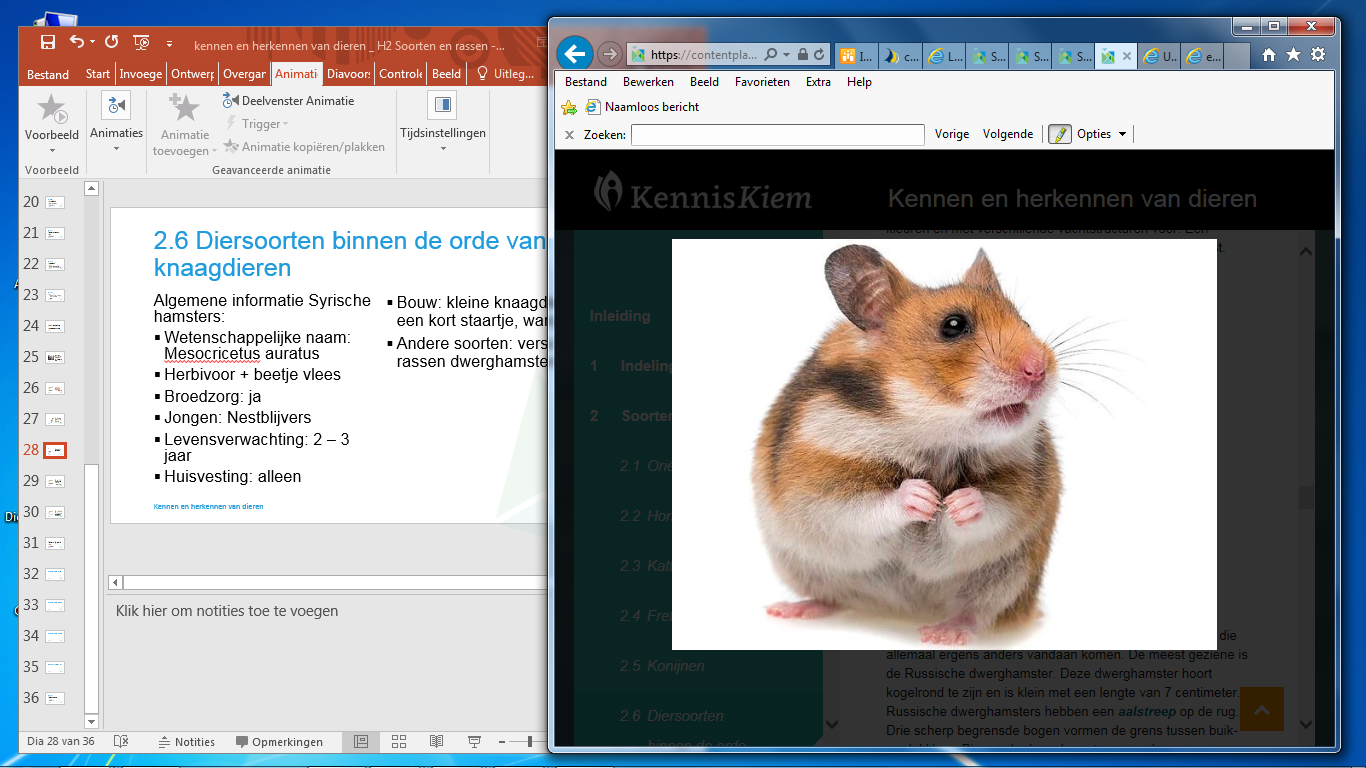 Algemene informatie Syrische hamsters:

Wetenschappelijke naam: Mesocricetus auratus
Herbivoor + beetje vlees
Broedzorg: ja
Jongen: Nestblijvers
Levensverwachting: 2 – 3 jaar
Huisvesting: alleen
Bouw: kleine knaagdiertjes met een kort staartje, wangzakken
Andere soorten: verschillende rassen dwerghamsters
Kennen en herkennen van dieren
Soorten en rassen
2.6 Diersoorten binnen de orde van knaagdieren
Algemene informatie cavia’s:

Wetenschappelijke naam: Cavia porcellus
Herbivoor
♀: zeugje,  ♂: beer, Jong: big
Broedzorg: ja
Jongen: Nestvlieders
Levensverwachting: 4 – 8 jaar
Huisvesting: in groepen
Oorsprong: Zuid – Amerika
Bouw: kokervormig, vrij zwaar lichaam. Geen staart. Tot 30cm. 
Cavia’s kennen geen rassen, maar wel haarvormen:
Kort haar: gladhaar, ruwhaar/borstelhaar, Engelse crested, Amerikaanse crested en rex
Lang haar: langhaar (peruvian), sheltie, tessel, satijn en angora
Kennen en herkennen van dieren
Soorten en rassen
2.6 Diersoorten binnen de orde van knaagdieren
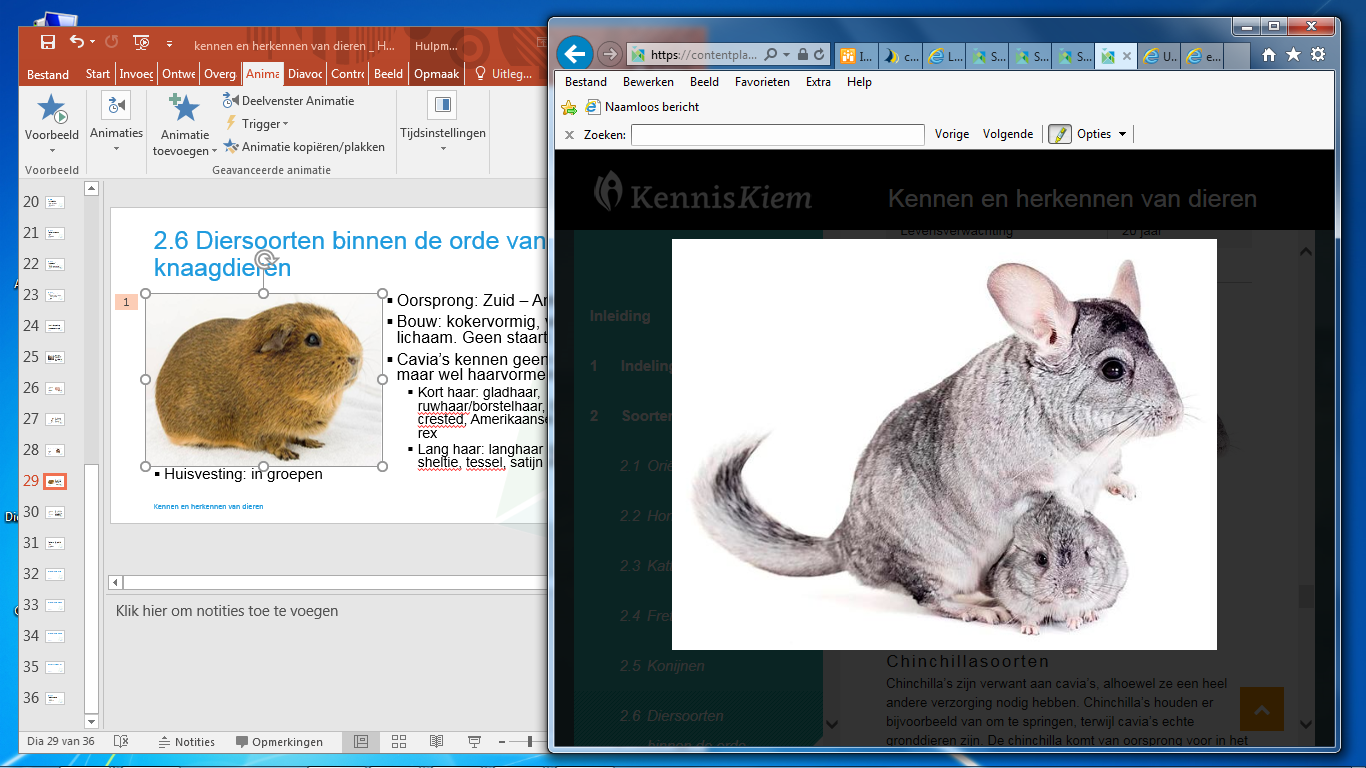 Algemene informatie chinchilla’s:

Wetenschappelijke naam: Chinchilla lanigera
Herbivoor
♀: vrouwtje,  ♂: bok, Jong: ritten
Broedzorg: ja
Jongen: Nestvlieders
Levensverwachting: 20 jaar
Huisvesting: in groepen
Oorsprong: Andesgebergte
Bouw: 30cm, grote oren, lange snorharen, zachte vacht, behaarde staart 15cm. 60 tot 80 haren uit een haarzakje.
In het wild: twee soorten: lange en korte staart
Verschillende kleuren en aftekeningen
Houden niet van knuffelen
Kennen en herkennen van dieren
Soorten en rassen
2.6 Diersoorten binnen de orde van knaagdieren
Algemene informatie degoes:

Wetenschappelijke naam: Octodon degus
Herbivoor
Broedzorg: ja
Jongen: Nestvlieders
Levensverwachting: 5 – 8 jaar (in gevangenschap)
Huisvesting: in groepen
Oorsprong: Andesgebergte
Bouw: 12 tot 20cm. Lange, behaarde staart. 
Wildkleur: bruin met zwarte puntjes op het einde van de haren.
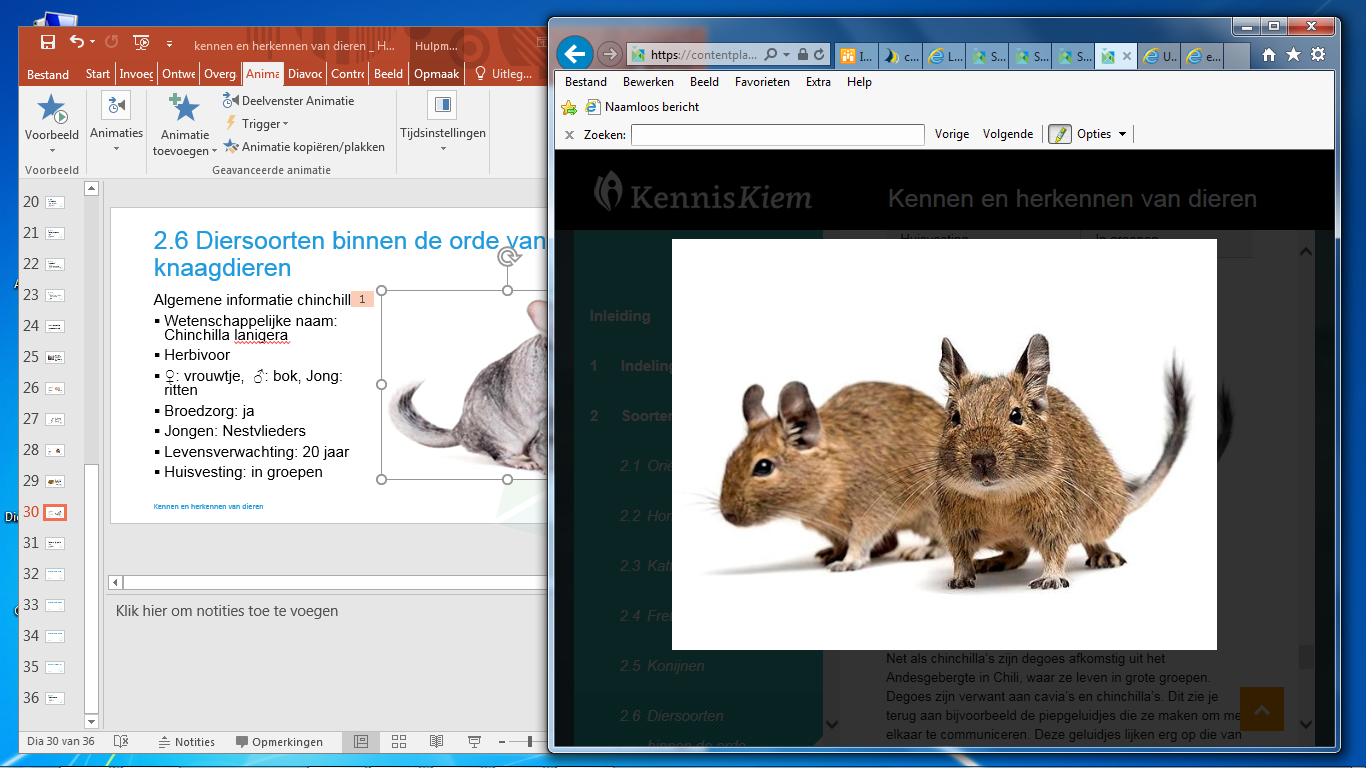 Kennen en herkennen van dieren
Soorten en rassen